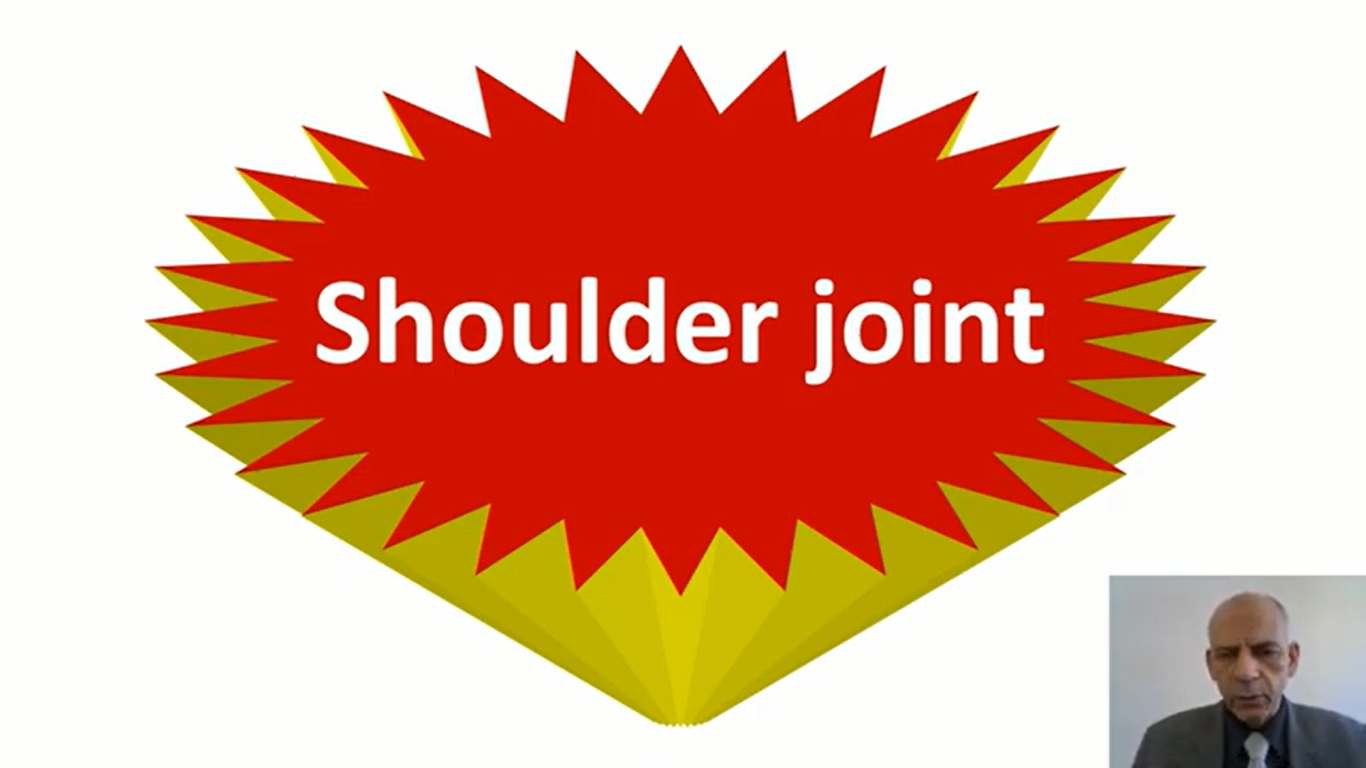 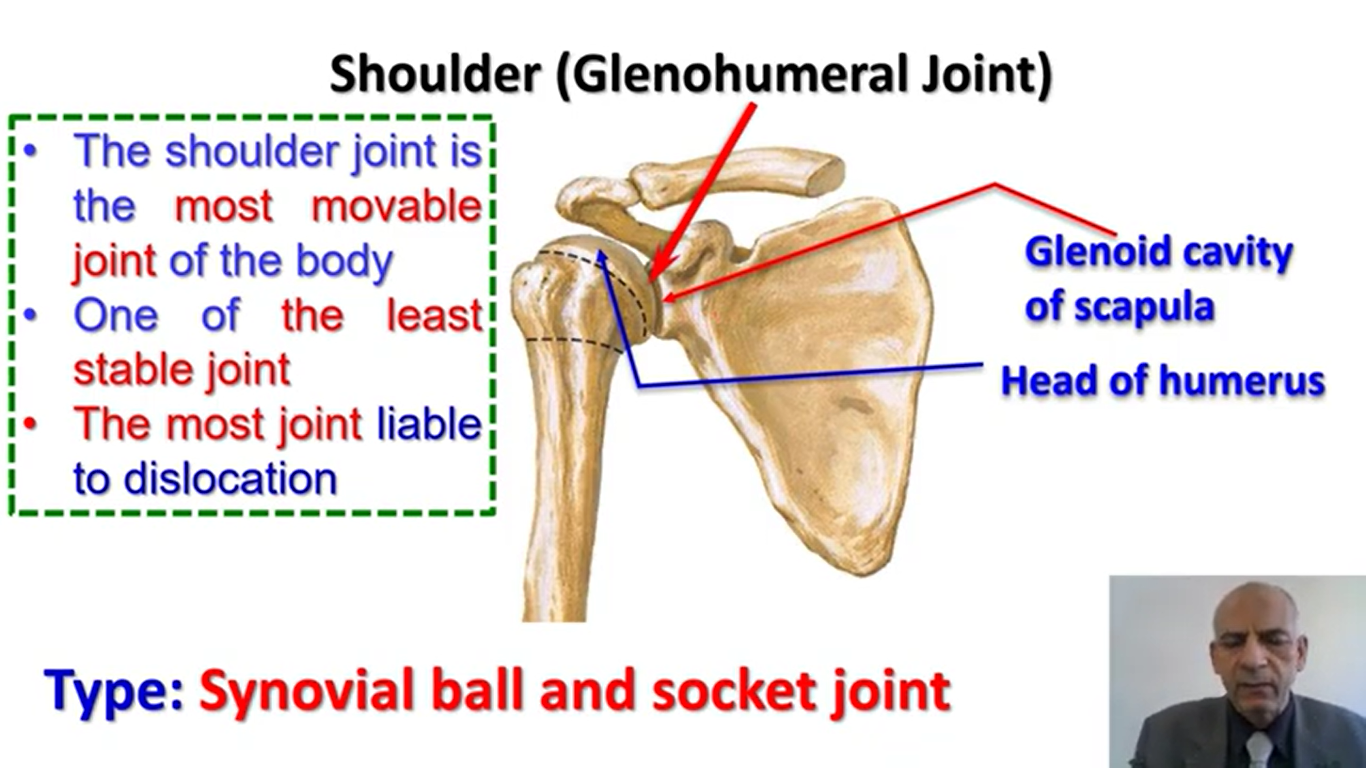 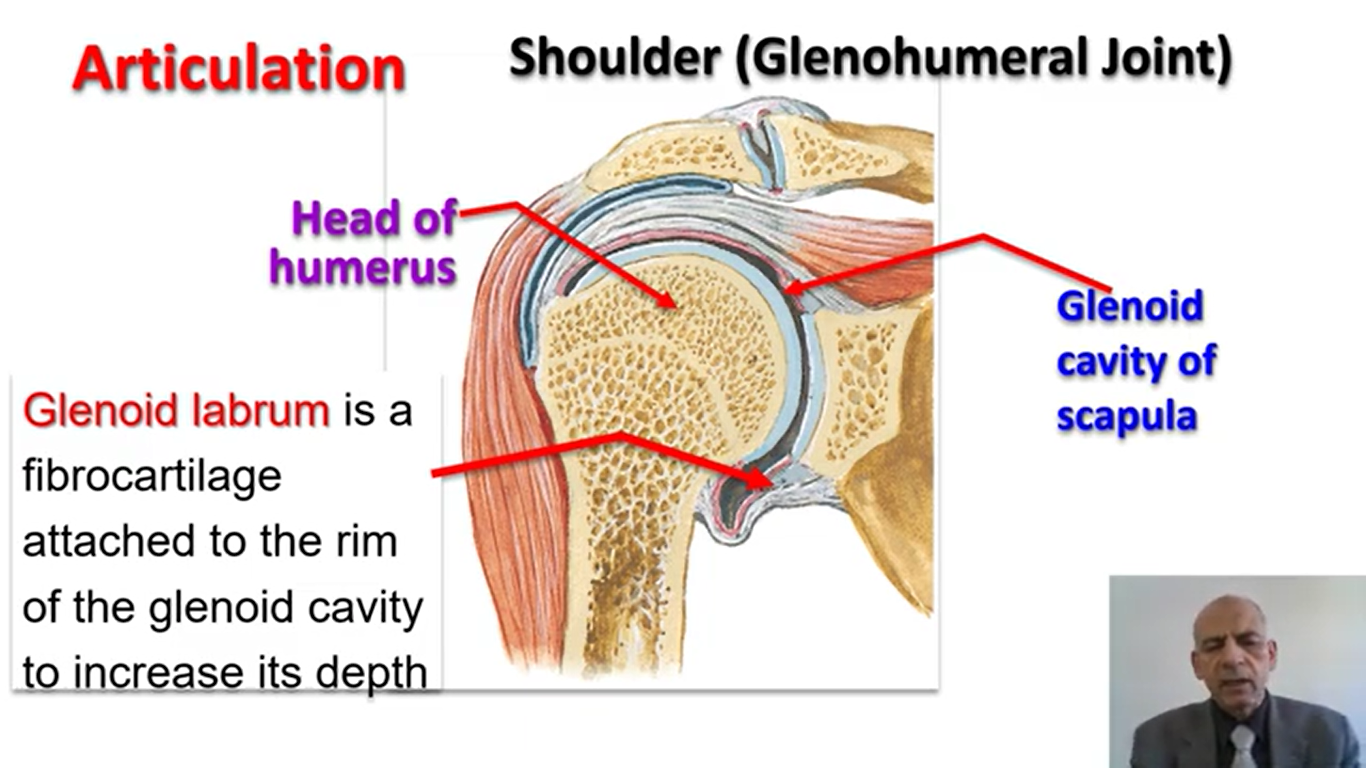 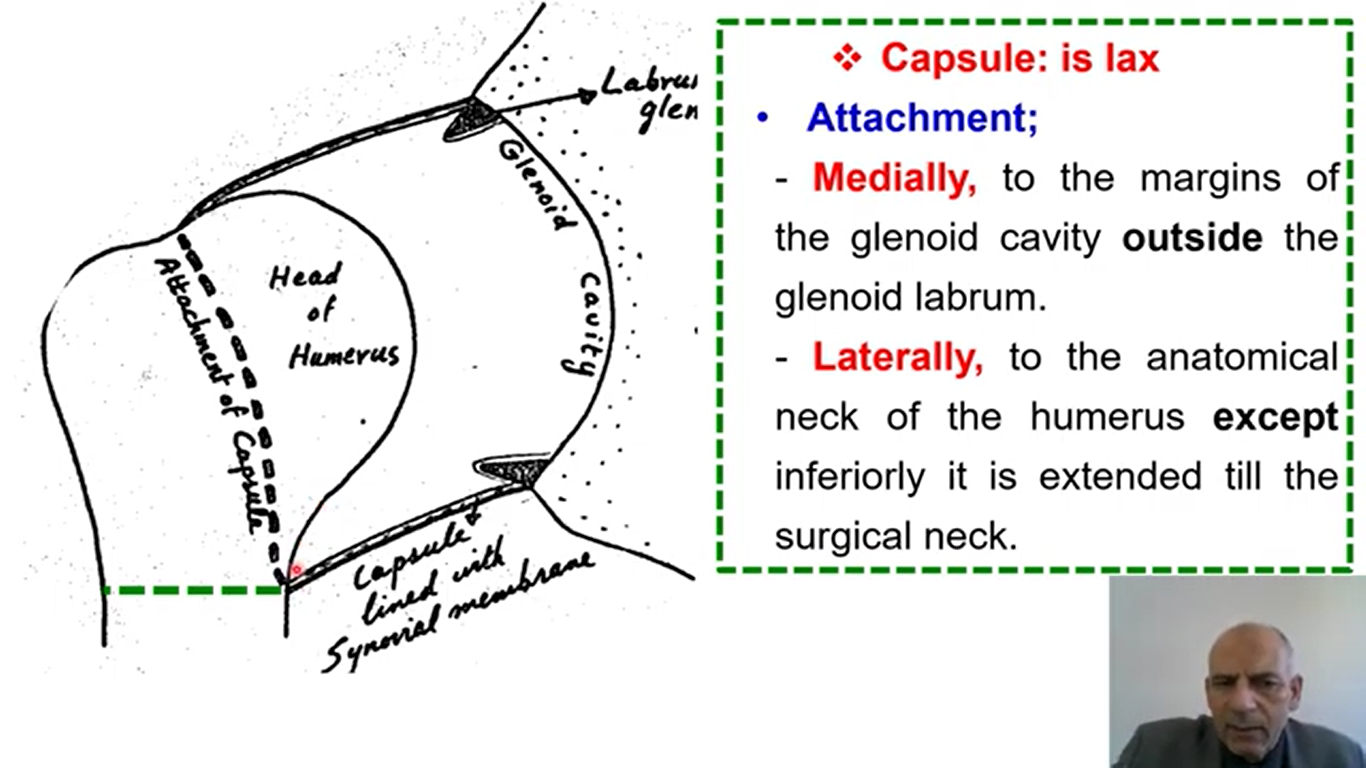 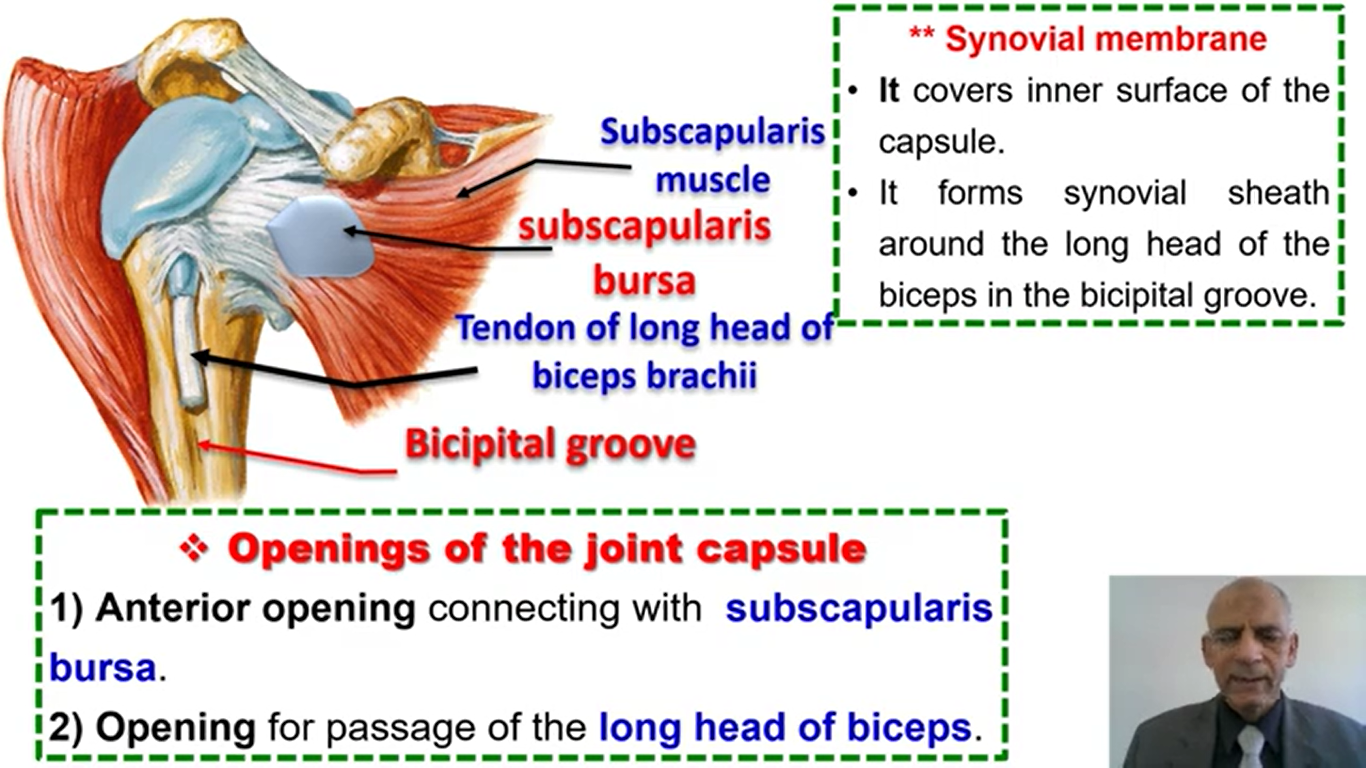 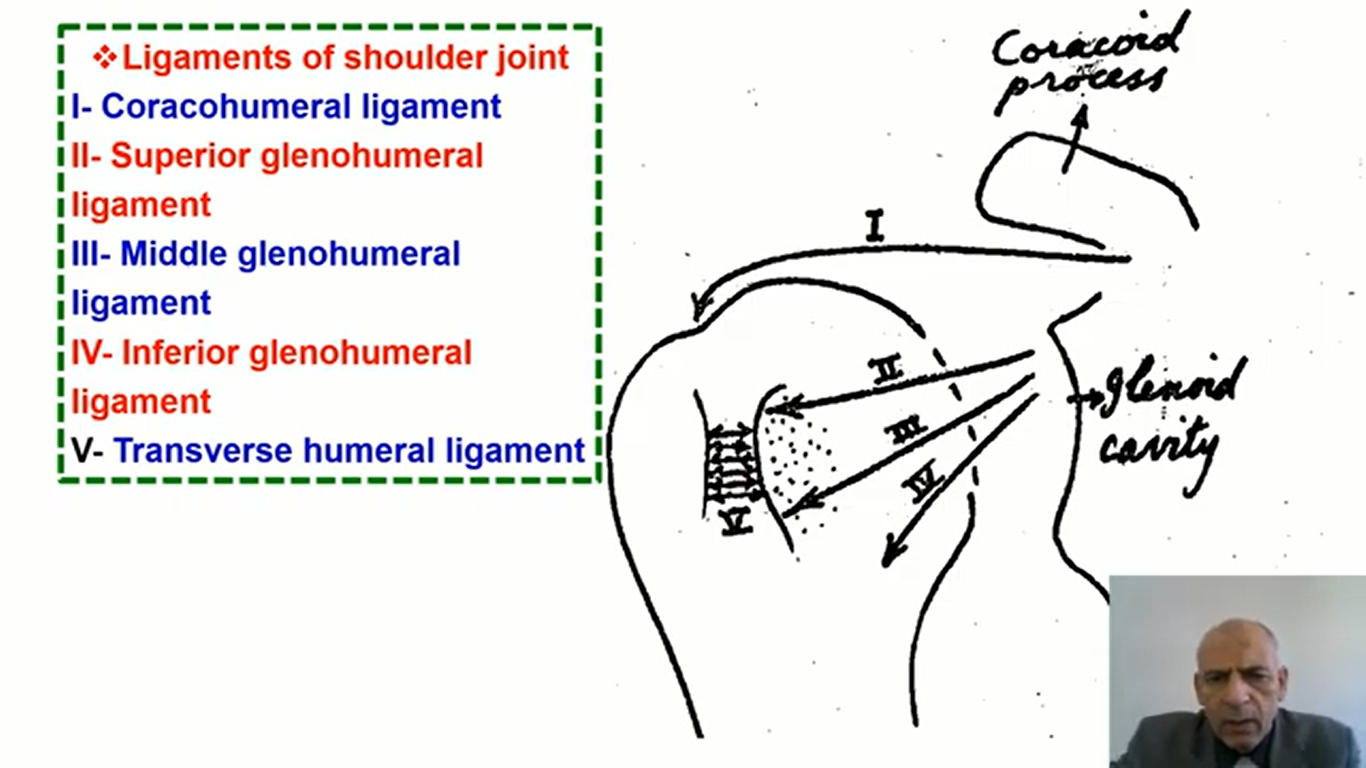 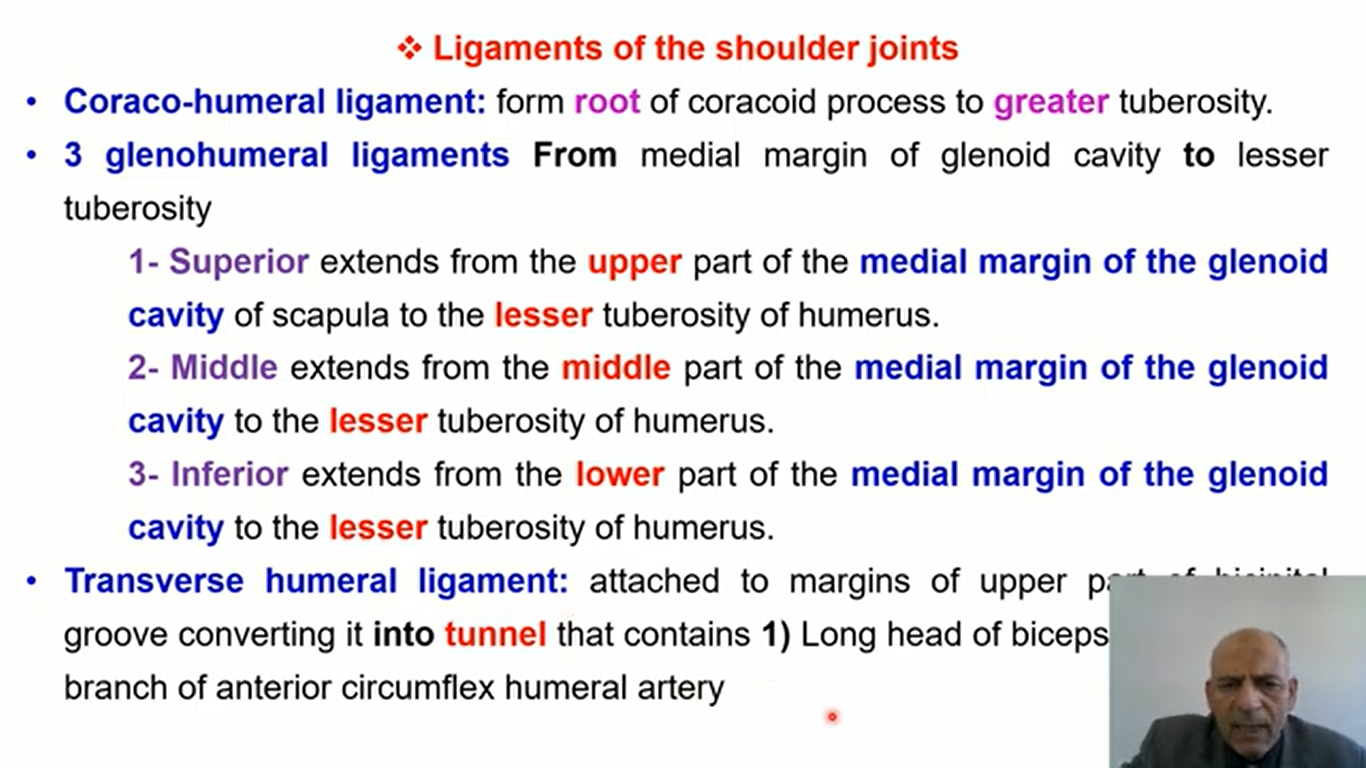 Part of bicipital
biceps .  2) Ascending
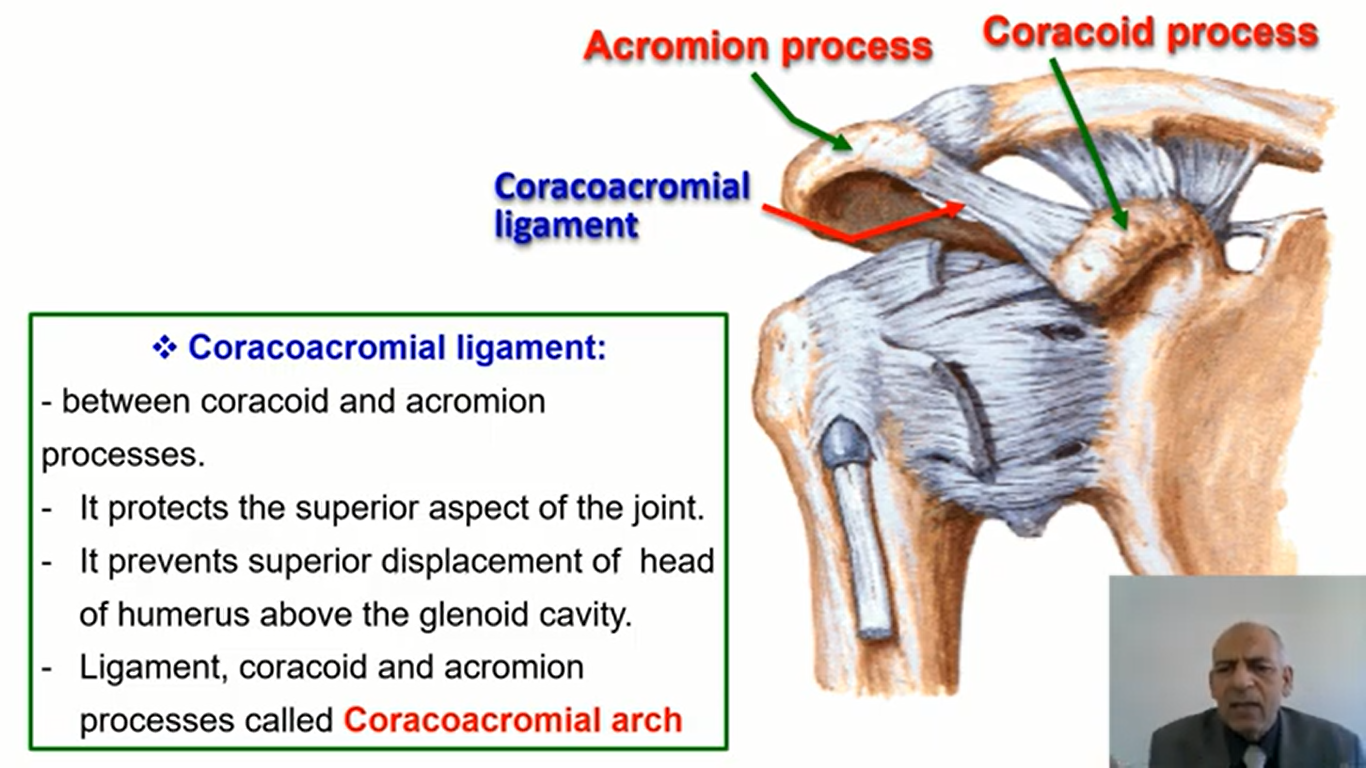 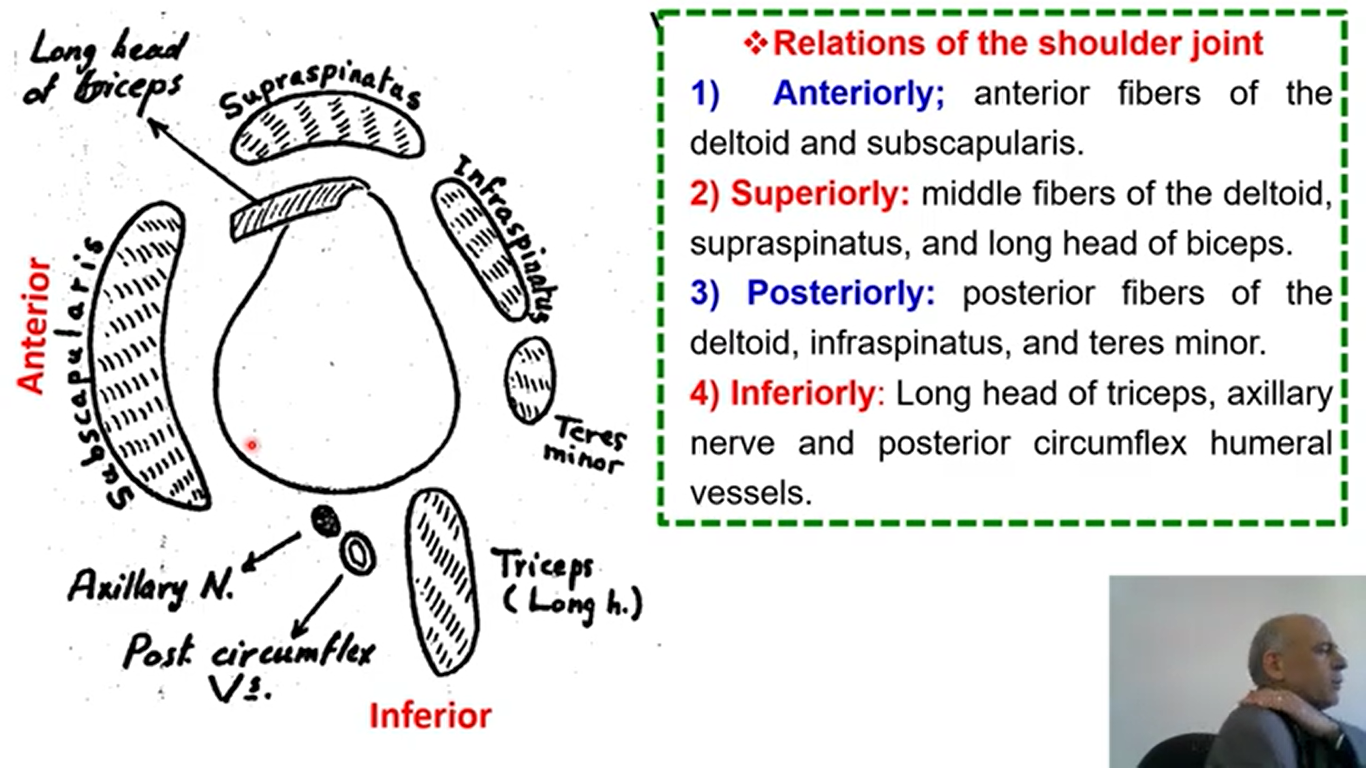 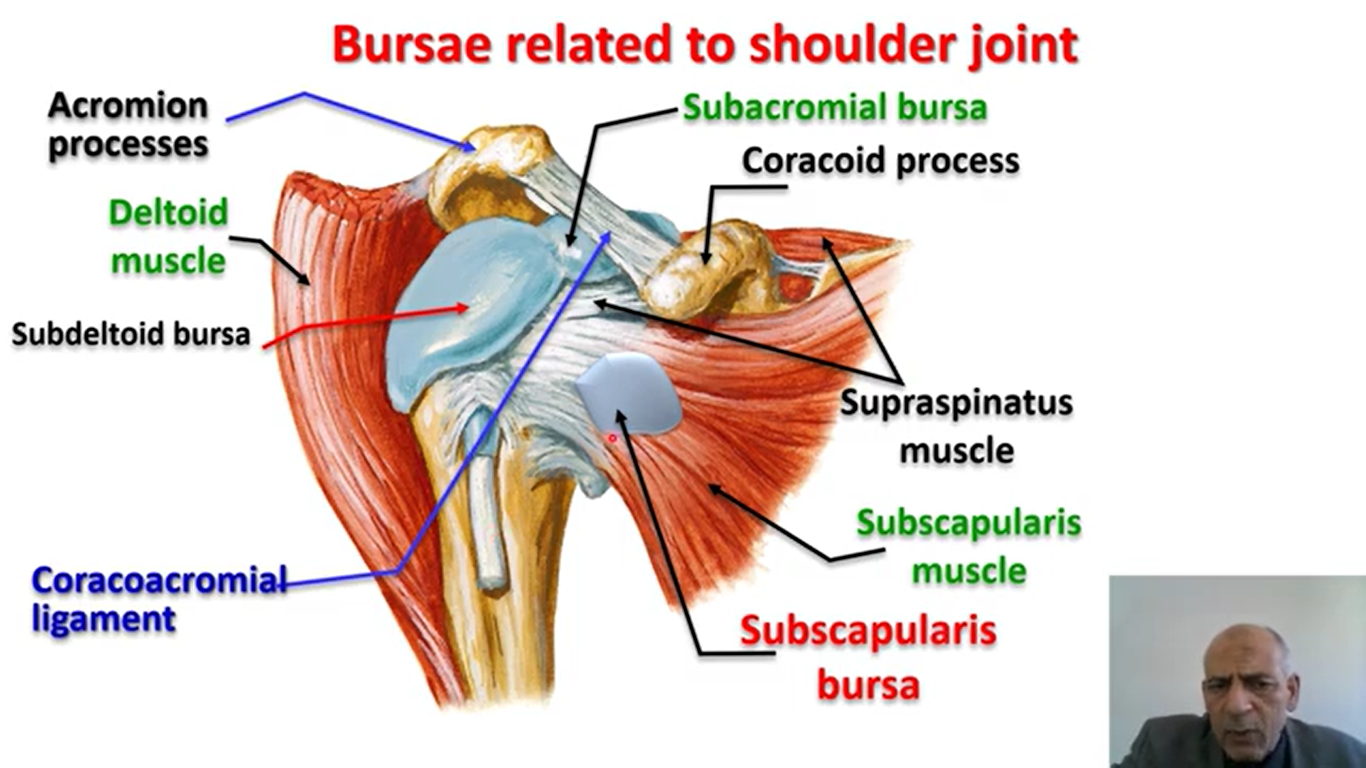 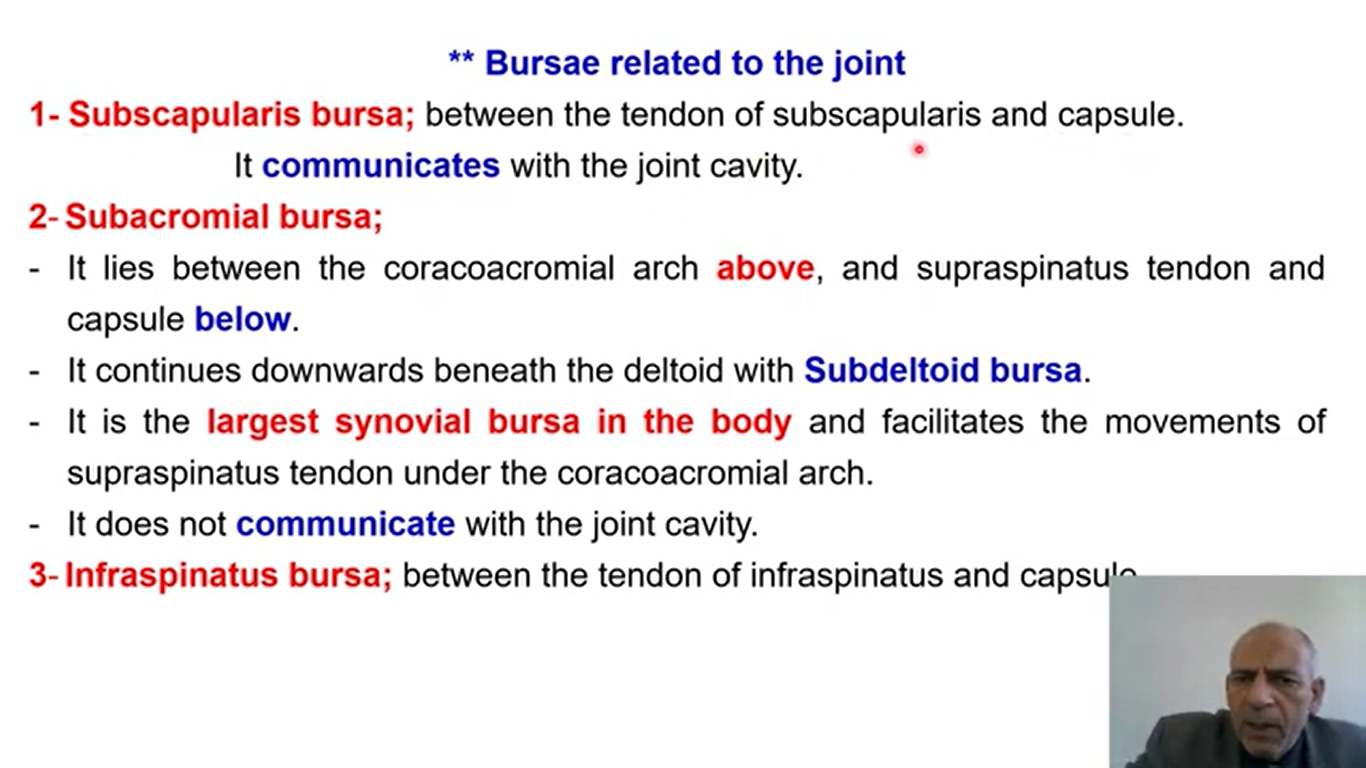 capsule
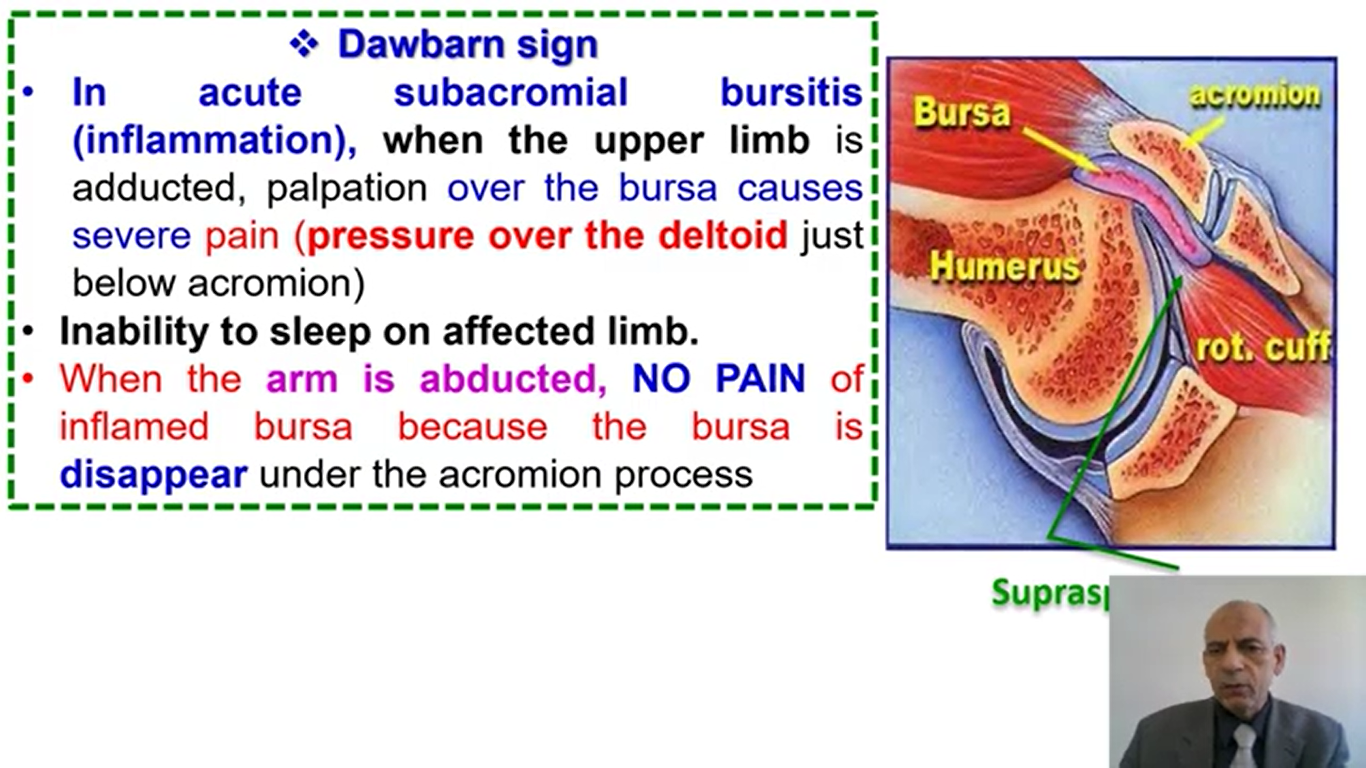 Supraspinatus M
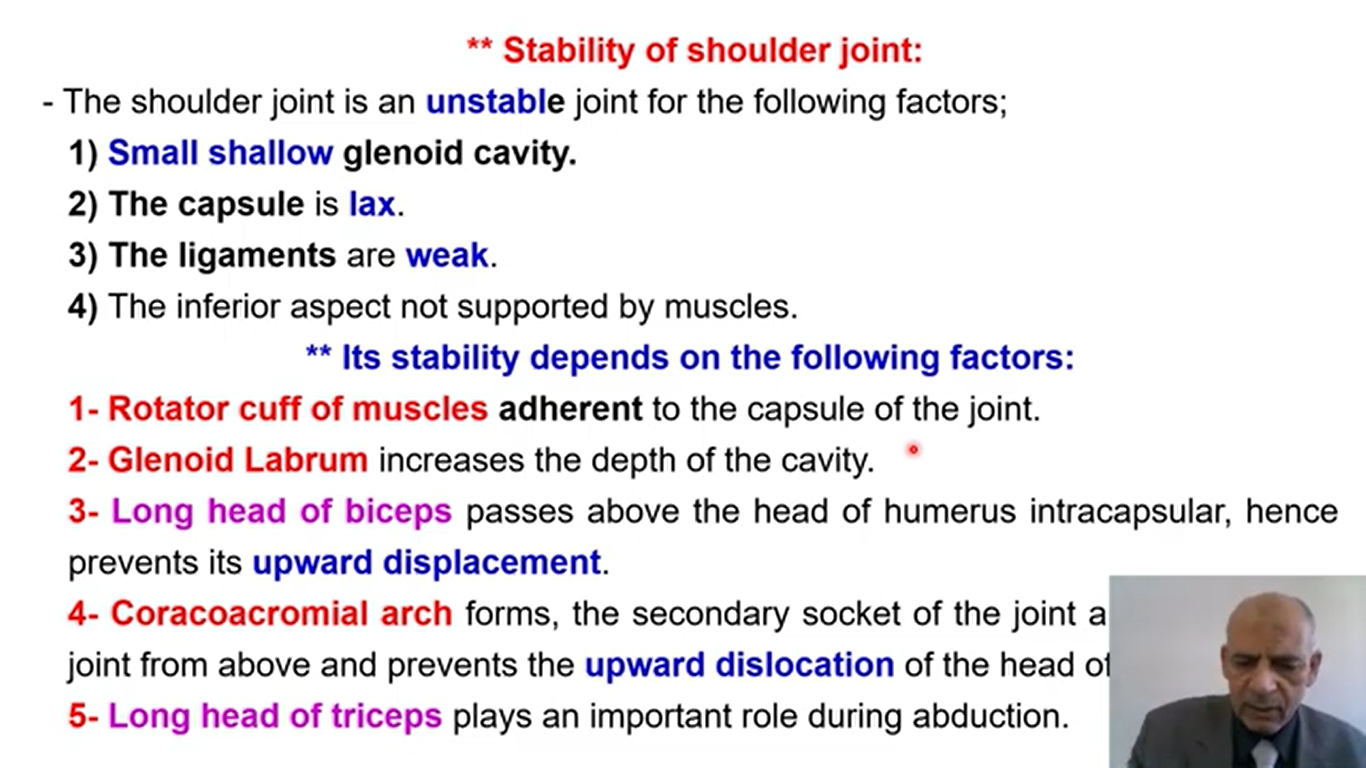 and protects the
of humerus
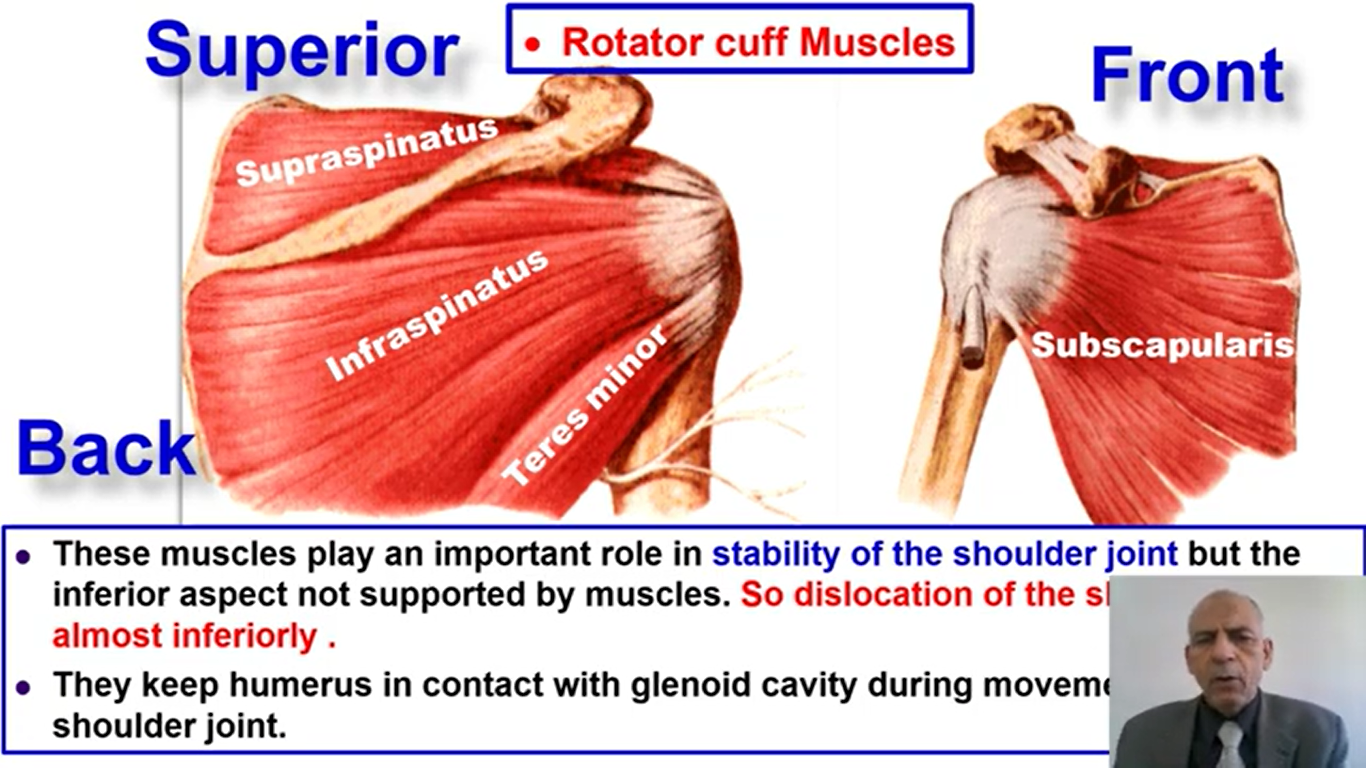 movements of
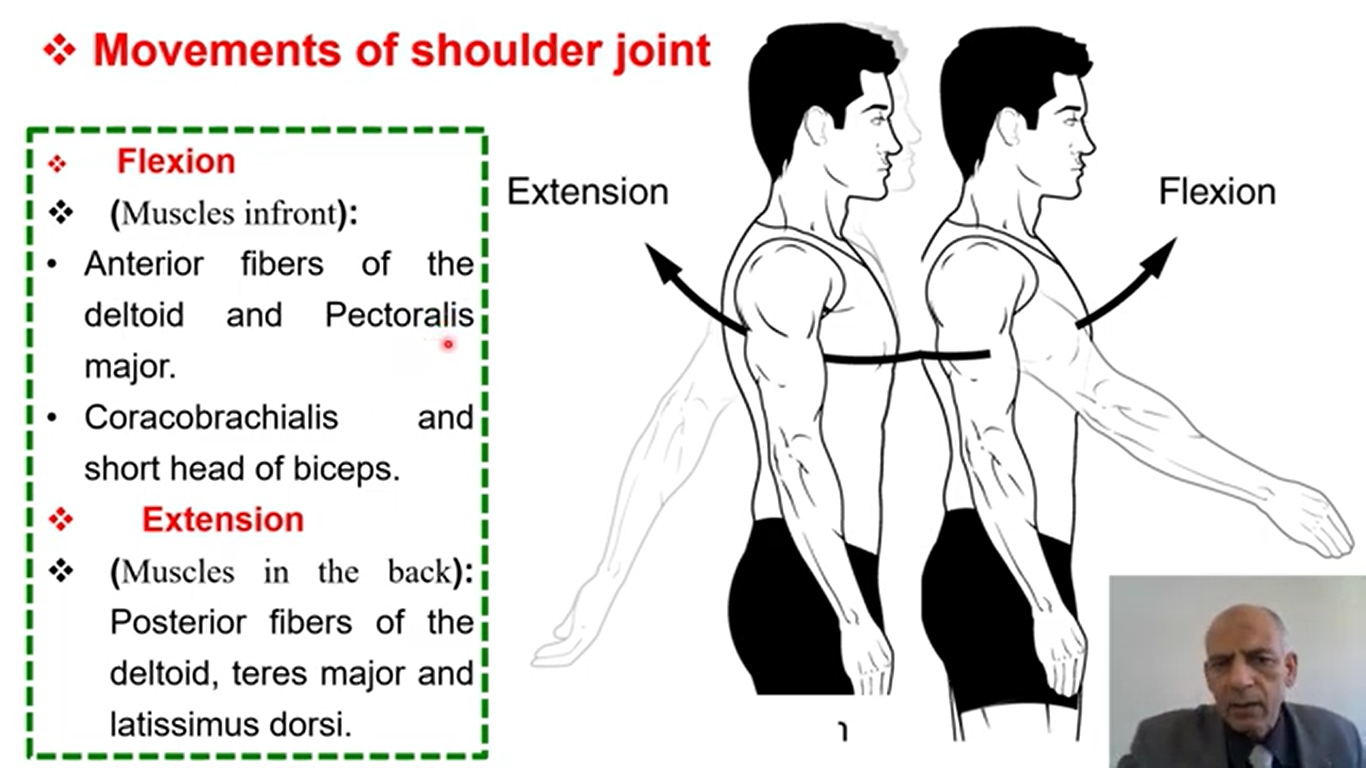 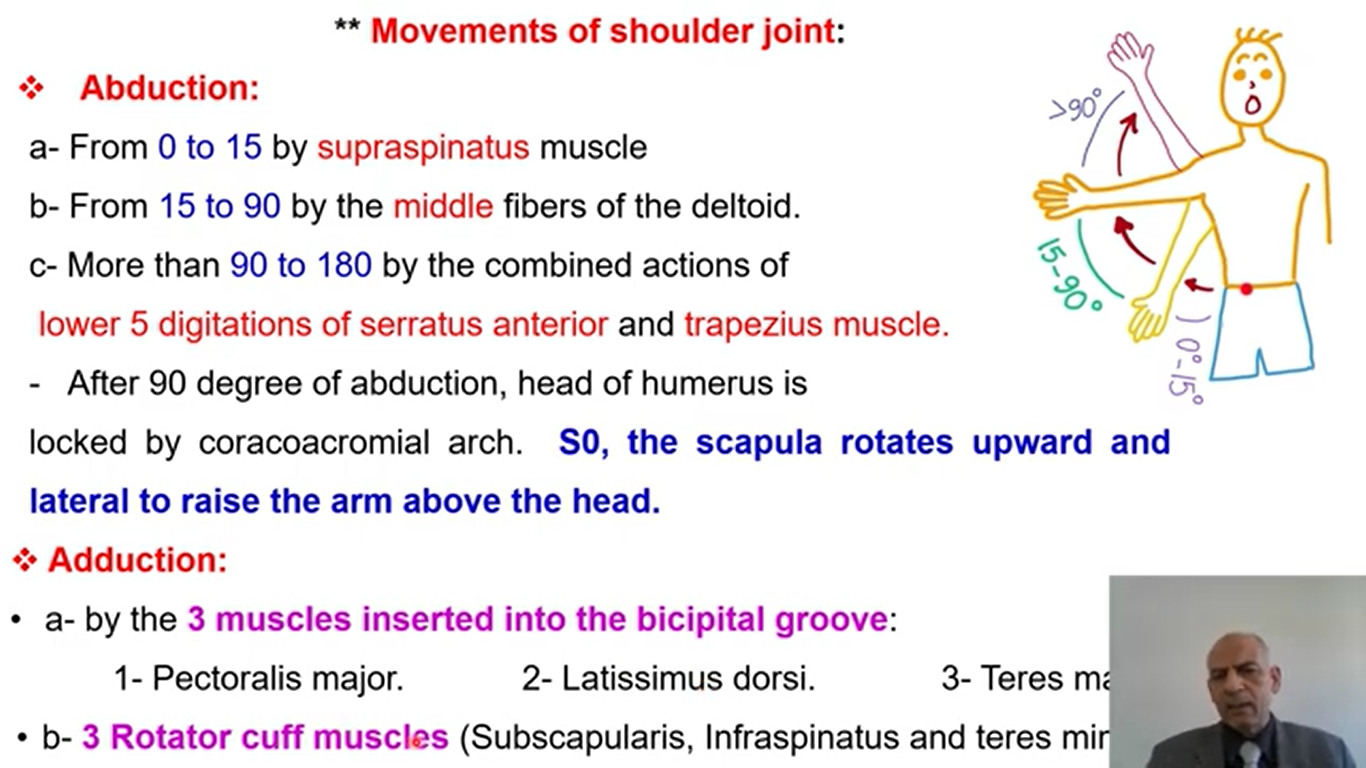 major
minor )
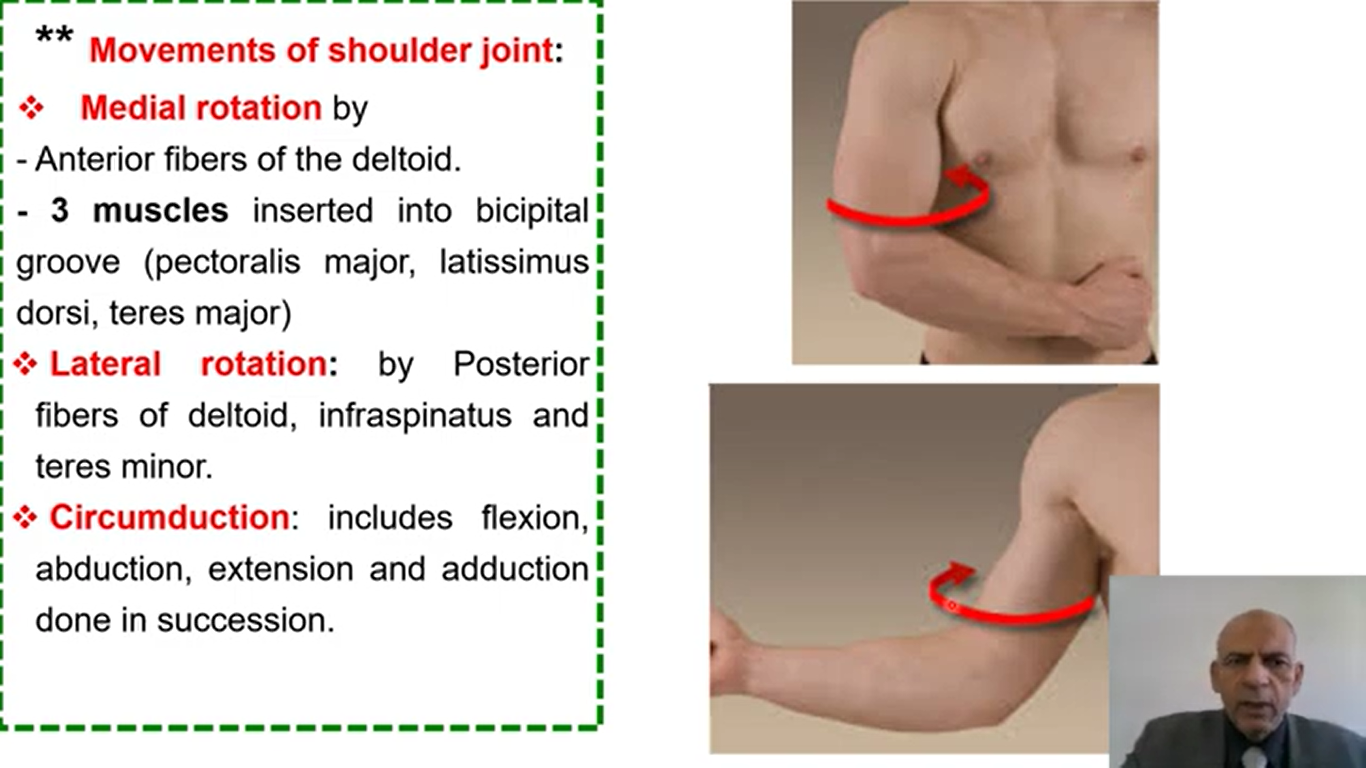 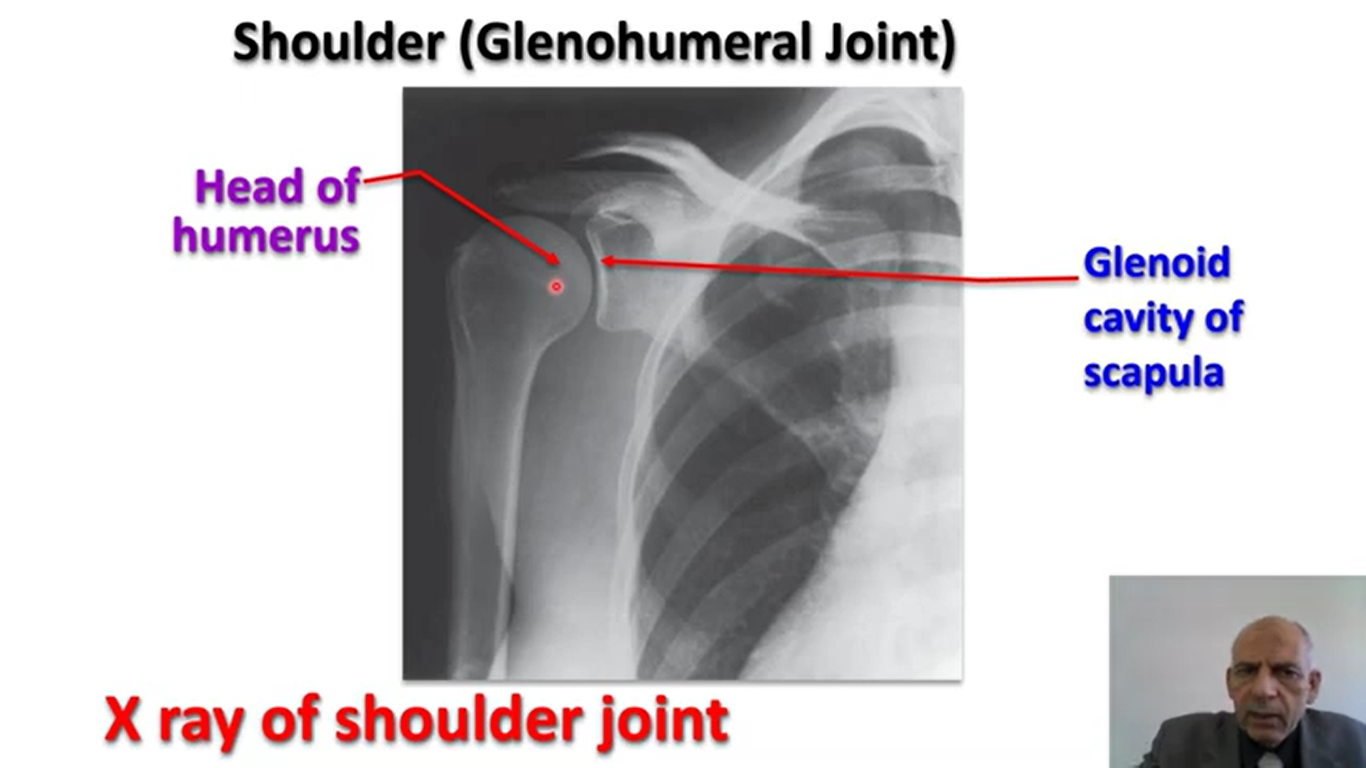